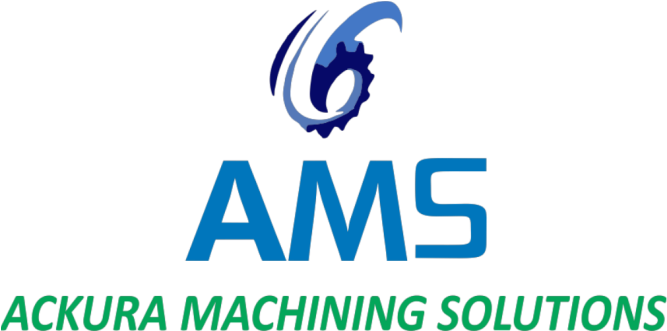 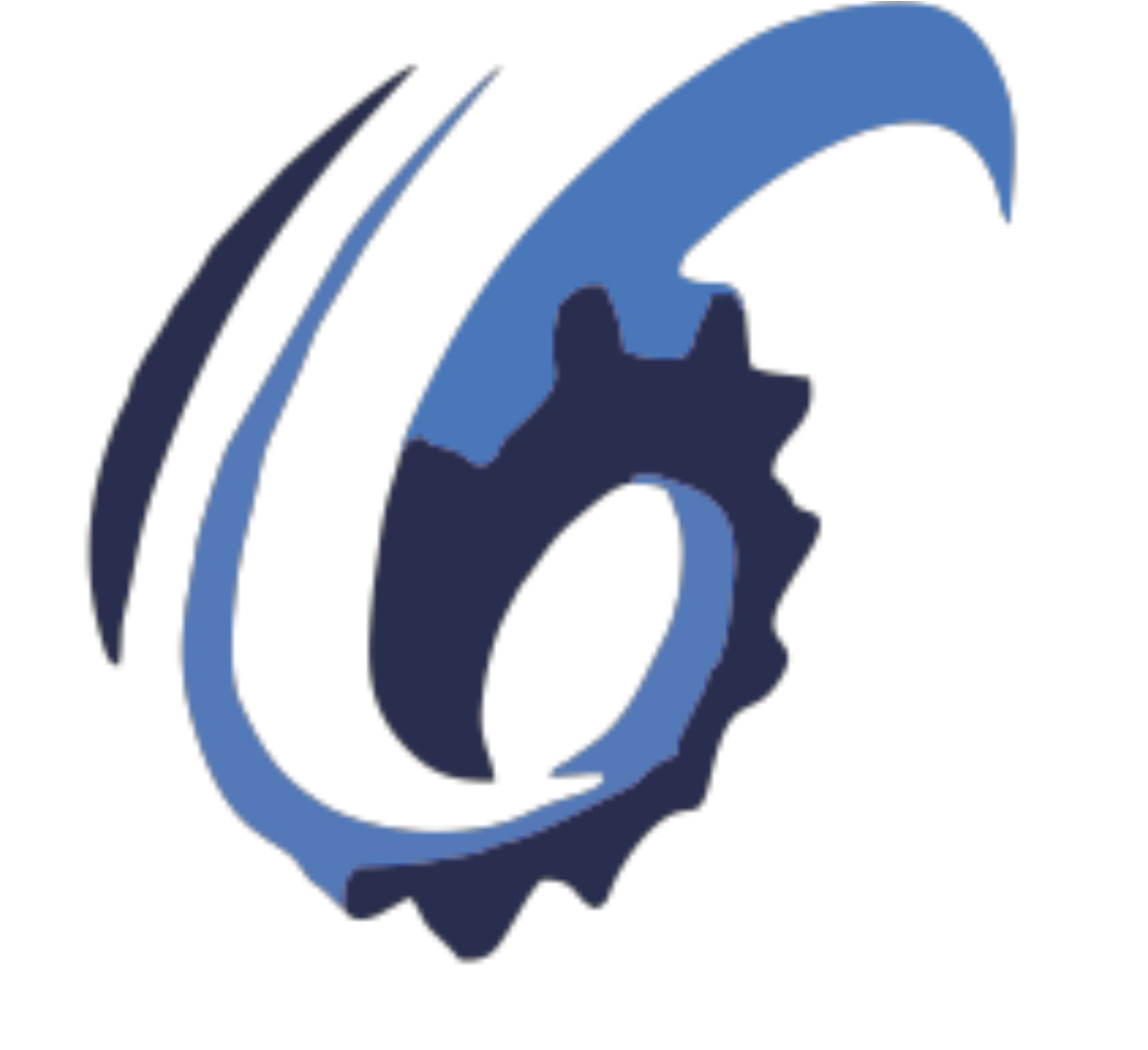 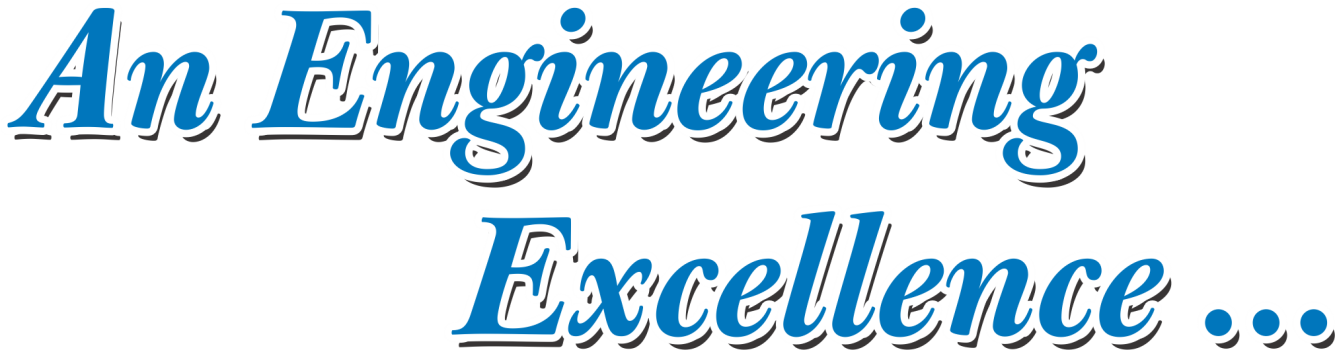 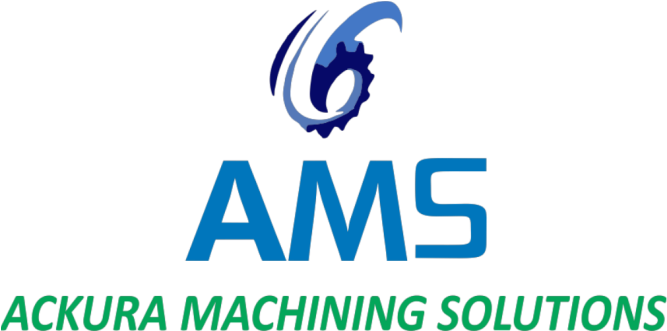 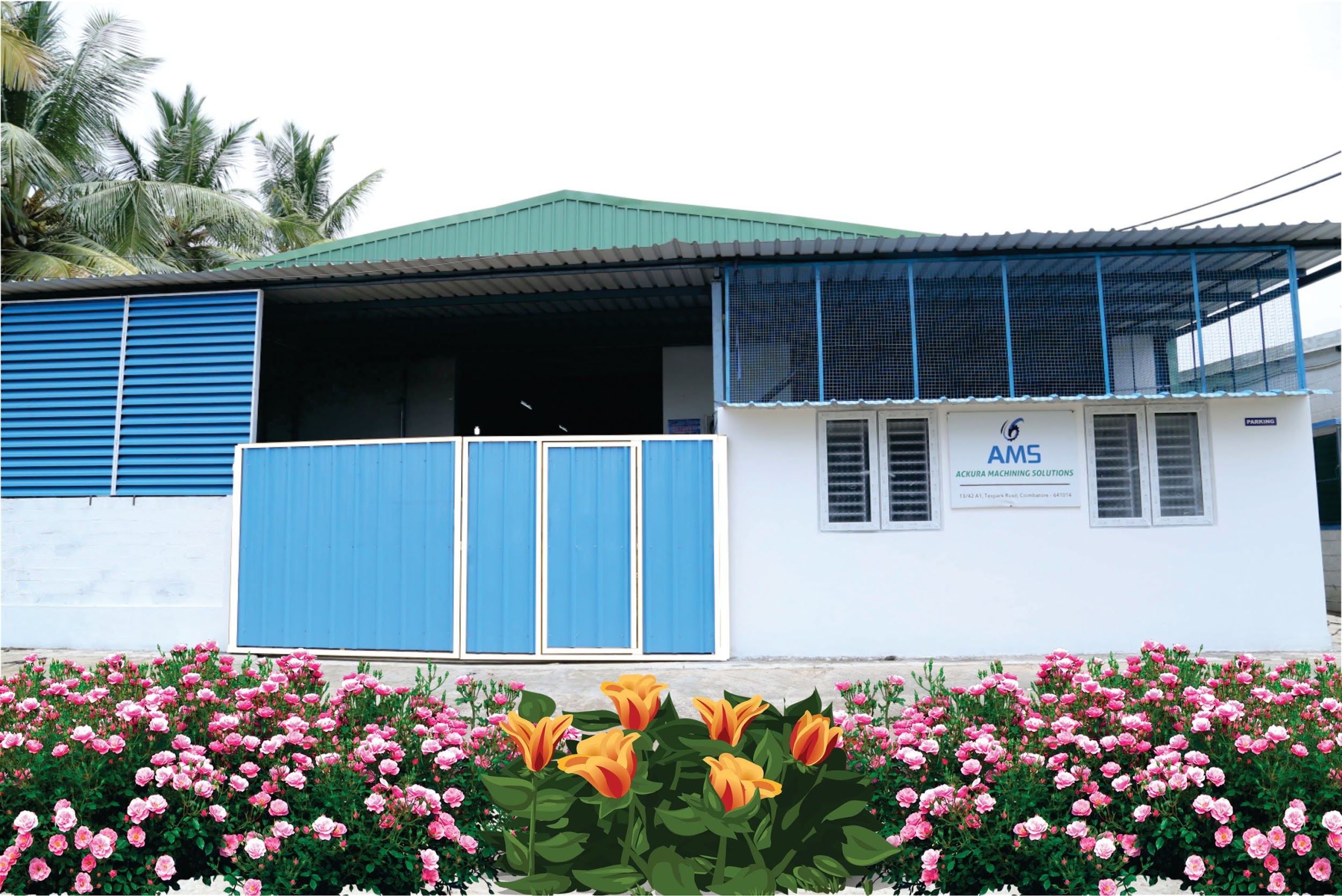 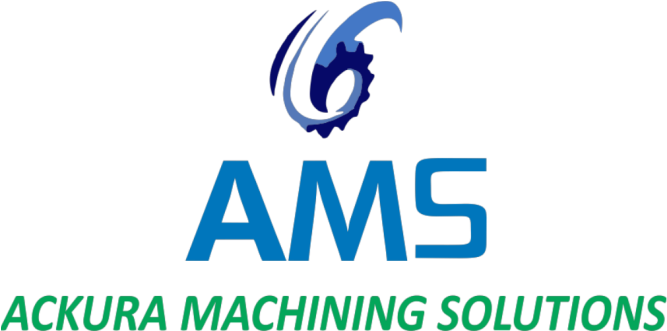 ACKURA MACHINING SOLUTIONS
13/42A1, Tex park Road, 
Coimbatore -641014
India.
Phone :0422 -6506006, 9042016002
E-mail : ackurams@gmail.com
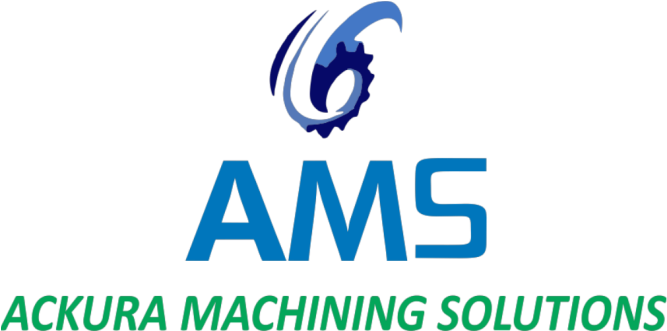 AGENDA
ABOUT US
OUR MISSION
OUR QUALITY POLICY
INFRASTRUCTURE
WORK FORCE
ACTIVITIES
OUR PARENTAL COMPANY
OUR MACHINING ASSOCIATES
OUR PARTNERS COMPANY
OUR FOUNDRY ASSOCIATES
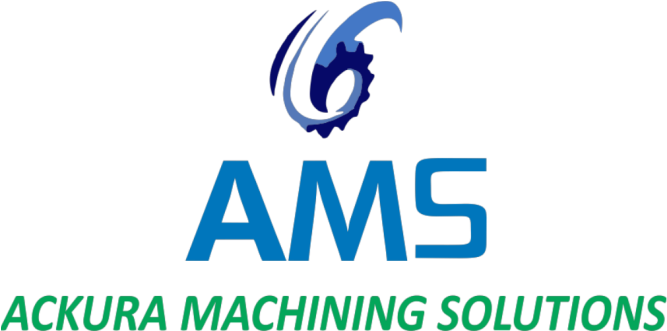 ABOUT US
Ackura Machining Solutions is a Pioneer Manufacturing
 of Engineering Components. We offer an excellence
 service to wide range of Engineering Services and 
Manufacturing that includes Automobile, Textile, Marine
 Industries and General Engineering.
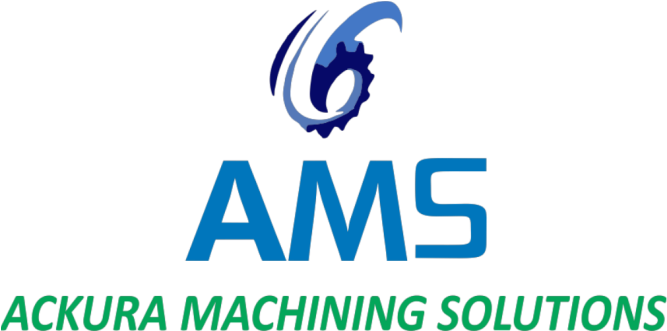 OUR MISSION
To Progress with customers by excellence in
 Machining Solutions and Quality by continual 
Improvement and systems.
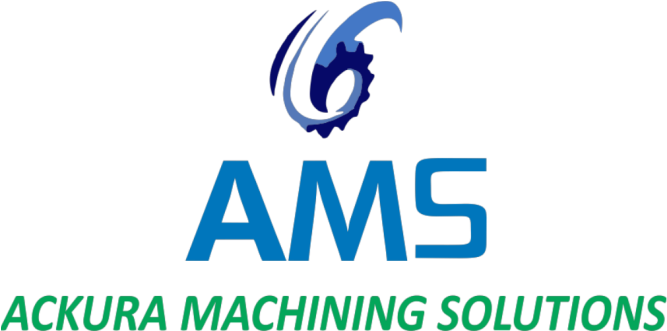 OUR QUALITY POLICY
We at AMS make persistent efforts to satisfy the customer and other 
applicable requirements, which we give top priority and believe that the 
purpose of our business. We ensure this in each business interaction through,

Supply of Quality Products on-time
Implementing, Maintaining and Improving a Quality Management system
Technical up-gradation to suit Market demands
Enhancing the knowledge levels of Employees
Compliance with Statutory & Regulatory requirements
Motivation & Team work
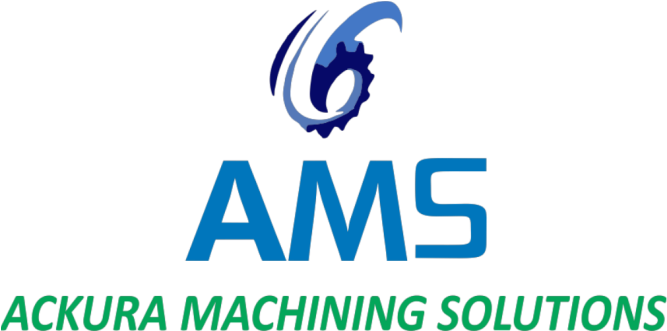 OUR ESTEEMED EXPORT CUSTOMERS
TWIN DISC INCORPORATED, US
Manufacturers of PTO Housings for Marine Engineering
OUR ESTEEMED CUSTOMERS IN ENQUIRY
SIEMENS
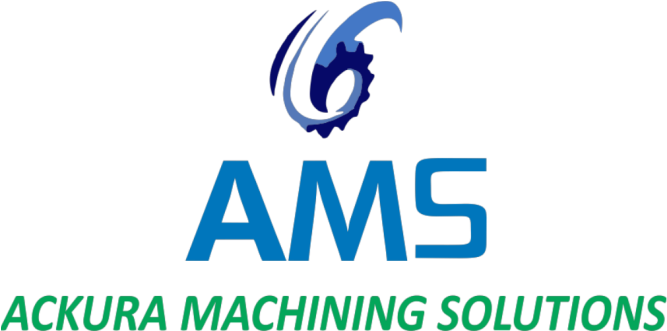 INFRASTRUCTURE
ACKURA MACHINING SOLUTIONS is equipped with 
state-of the-art infrastructure that includes
CNC GEAR SHAPER
 VERTICAL BROACHING MACHINE
CONVENTIONAL MACHINERIES
For accurate measurement requirements,
 ACKURA MACHINING SOLUTIONS is also fully equipped with
2DHEIGHTMASTER
PNEUMATICGAUGES,MITUTOYO ROUGHNESS TESTER.
CMM
and a host of other required Gauges and Instruments.
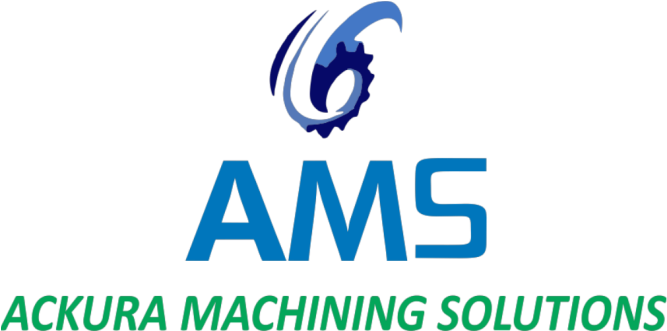 MACHINERY DETAILS
STANKO GEAR SHAPING MACHINE 
MAKE   : STANKO 
ORIGIN : RUSSIA
MODEL : 5B150P
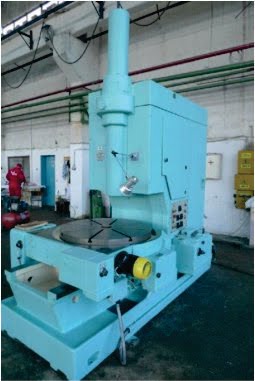 SPECIFICATION
Max diameter of gears cut: 800 mm
Max module: 12 mm
Max cutter stroke: 200 mm
Max cutter diameter: 200 mm
Saddle indexing gear diameter: 360 mm
Cutter arbor diameter: 44.443 mm
Spindle bore taper: No. 5 Morse
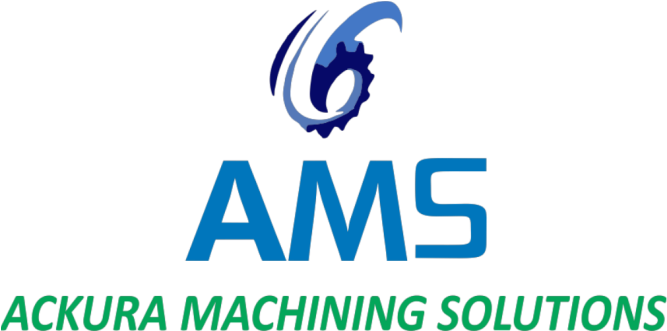 LAOLUNSI CNC GEAR SHAPING MACHINE 
MAKE   : Zhejiang Lawrence Machine Tool Co., Ltd.,
ORIGIN : CHINA
MODEL : YL5150CNC
SPECIFICATION
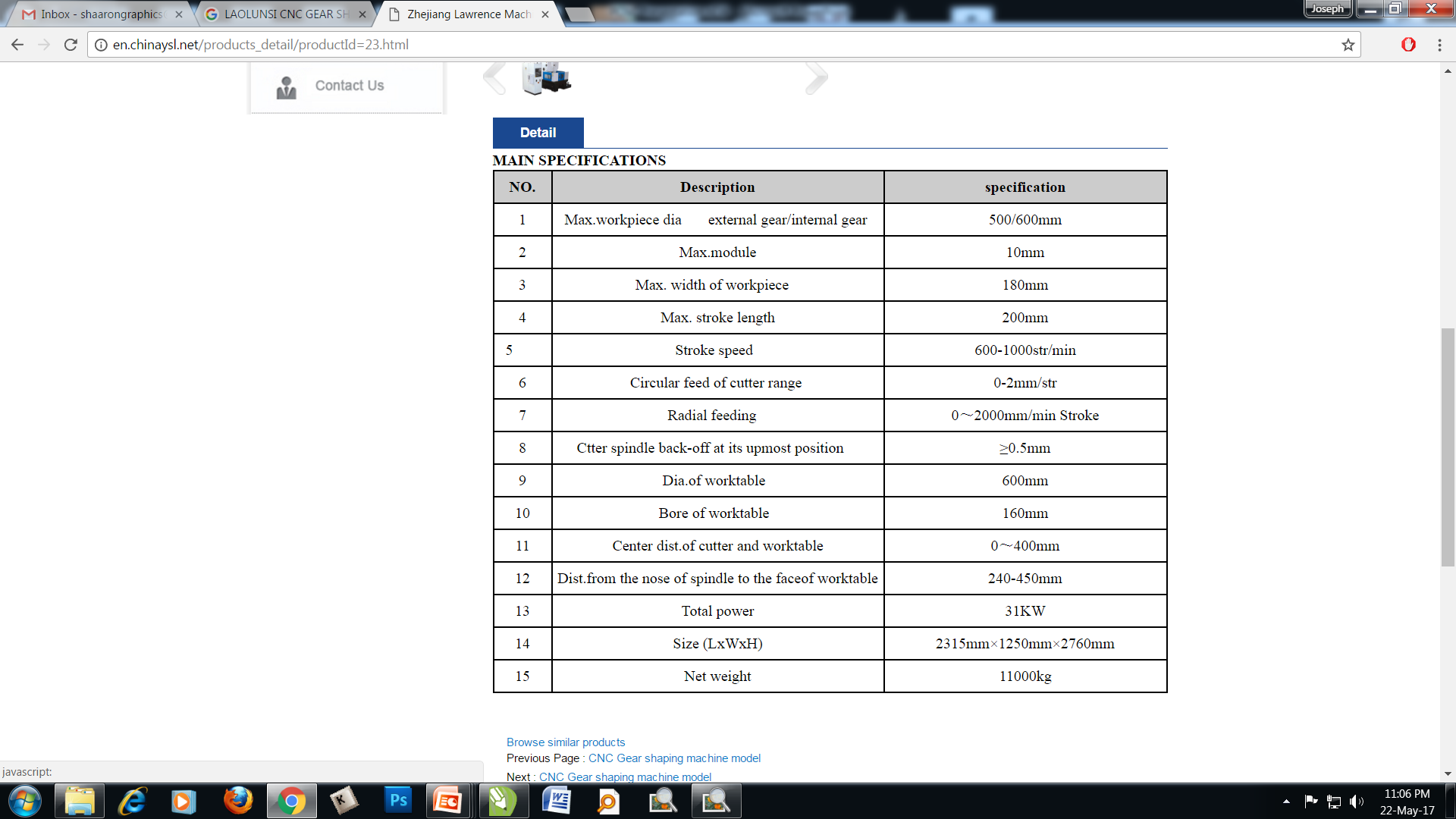 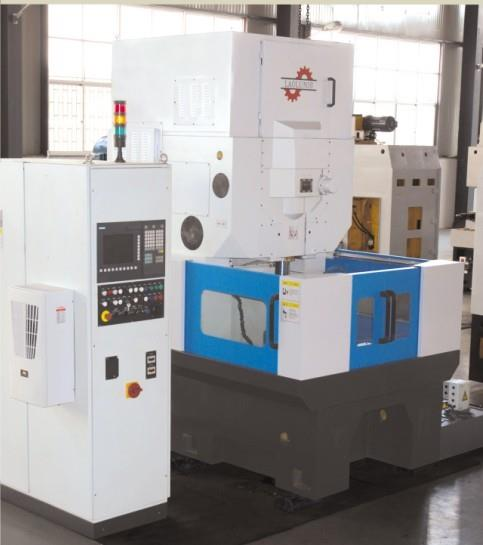 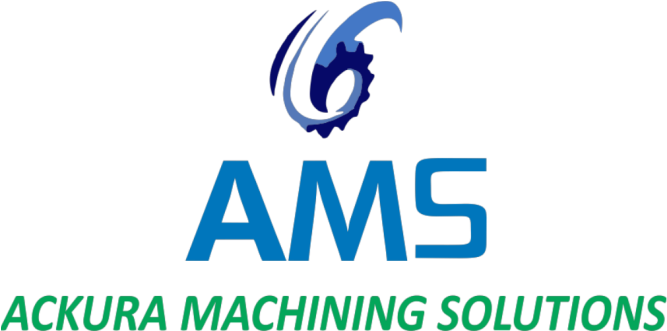 HMT VERTICAL BROACHING MACHINE 
MAKE   : Hindustan Machine Tools
ORIGIN : INDIA
MODEL : RIZS 25 X 1600
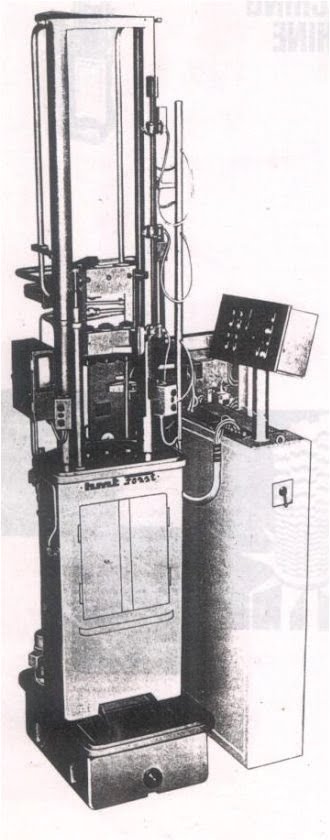 SPECIFICATION
Max Pulling Force                                     kg.          25,000
Max Stroke                                               mm.            1600 
Feeder Stroke for Change of Component  mm               630
Follow on Stroke of feeder                        mm.            1400
Cutting Speed (Infinitely Variable             M / Min          7.5
Return Stroke Speed                                 M / Min           24
With of face plates                                    mm.              500
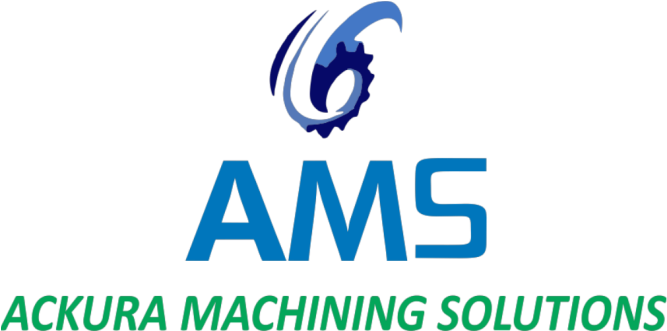 HORIZONTAL BROACHING MACHINE 
MAKE   : Laponite 
ORIGIN : USA
MODEL : W69019
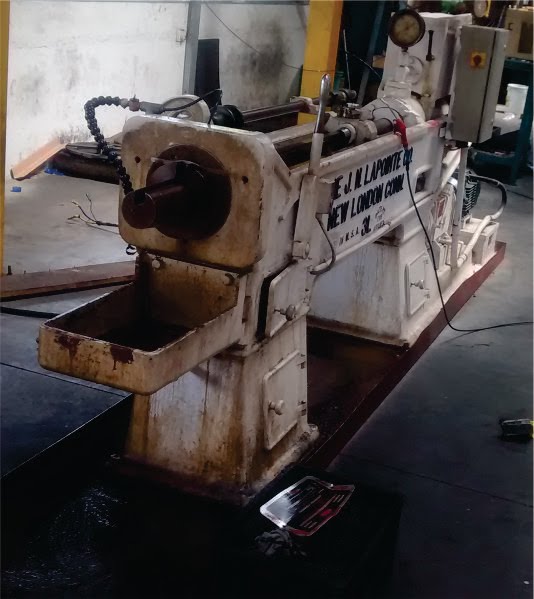 SPECIFICATION
Max Capacity     10,000 LBS
Stroke                       48  inches
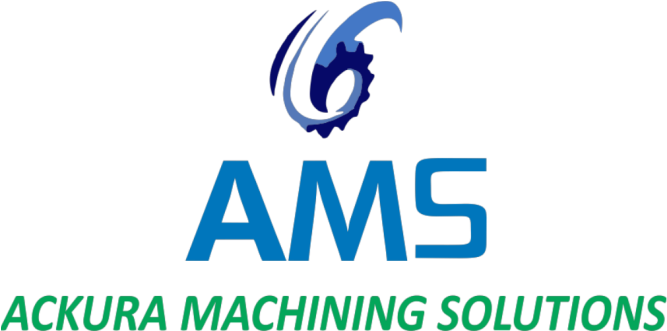 VERTICAL ABRO BALANCING MACHINE
MAKE   : ABRO
ORIGIN : INDIA
VERTICAL TOOTH CHAMFERING MACHINE
MAKE   : GRIND TECH
ORIGIN : INDIA
VERTICAL BALANCING MACHINE
MAKE   : MACHINERY VIBRATION CONTROL SYSTEMS
ORIGIN : INDIA
VERTICAL TOOTH CHAMFERING MACHINE
MAKE   : BAARATHWAJ INDUSTRIES
ORIGIN : INDIA
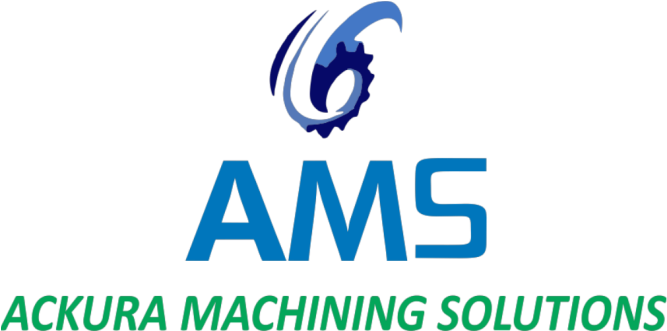 COORDINATE MEASURING MACHINE 
MAKE   : Brown & Sharp
ORIGIN : INDIA
MODEL : GLOBAL SILVER PERFORMANCE 9158
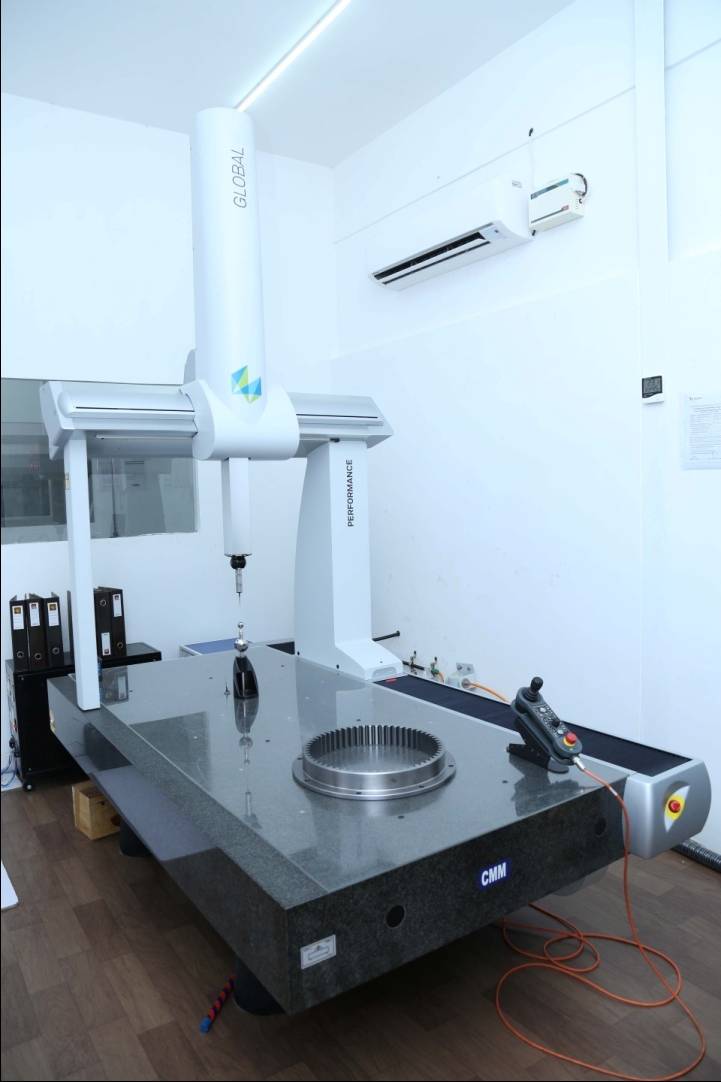 SPECIFICATION
Max Xaxis   900 mm
Max Yaxis 1500 mm
Max Zaxis   800 mm
With Gear Scanning Software & Curve analyzer Software
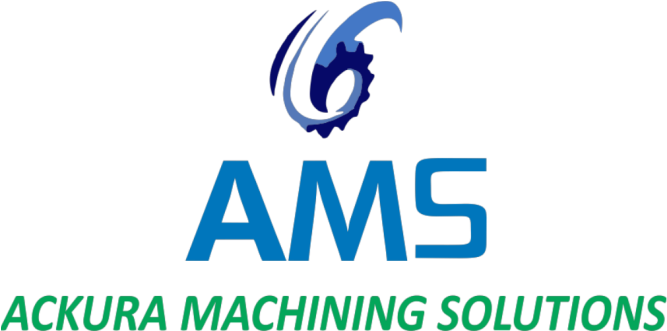 MEASURING FACILITIES
2000/1000 mm   Granite Surface Table
0-500 mm Internal Micro Meters
0-600 mm External Micro Meters
0-600 mm Internal Bore Stem & dial
0-600 mm Height Vernier 
Pistol Calipers 
0-150 mm Digital Vernier
0-300 mm Digital Vernier
Air Guages
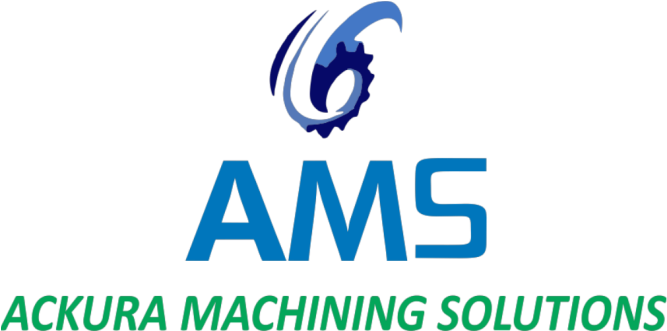 PROPOSED MEASURING INSTRUMENTS
Trimos 2D Measuring 1100 mm with electronic Probe
Hardness Testers 
Profile Projectors
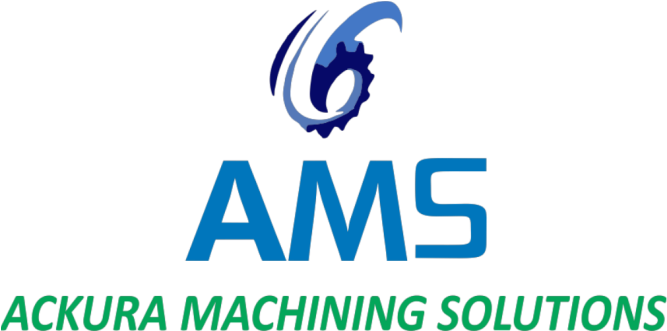 PROPOSED MACHINERIES
Hyundai Wia Horizontal Machining Centre
2. Vertical turning Centre
3. Turning Centre
4. Vertical Machining Centre
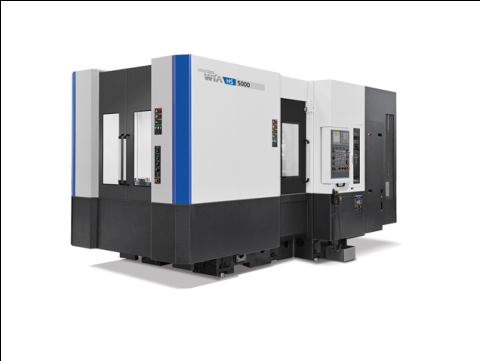 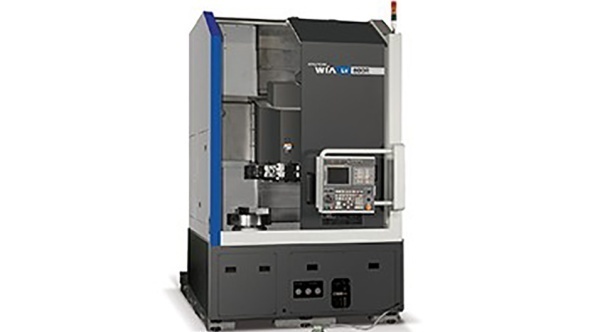 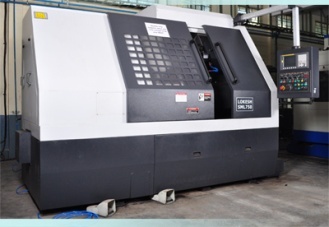 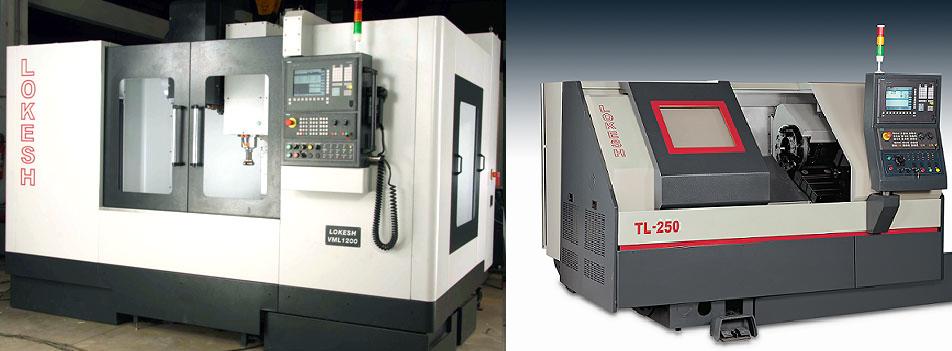 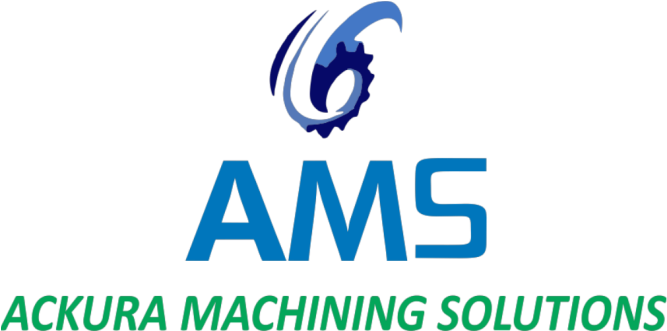 WORK FORCE
The core of ACKURA MACHINING SOLUTIONS has dedicated workforce of more than 20 Trained and Skilled employees. The fact that all of them have been locally sourced is added strength for the Organization.
	Our team of qualified and trained Engineers manage the key are as of Planning, Production Quality Assurance, and Maintenance in alignment with our company objectives.
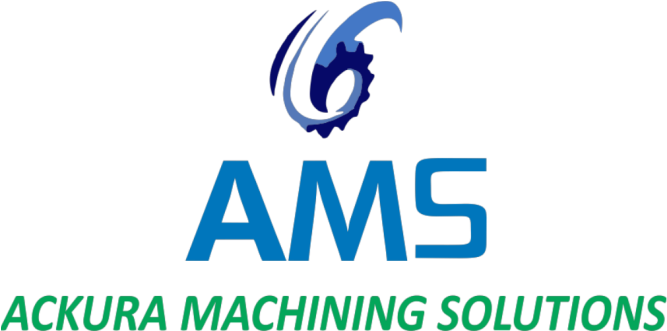 ACTIVITIES
CNC machined precision Components used for Automobiles, Textile Machines and other General Engineering Component.
We undertake the parts for machining and manufacturing from
1.Drawn bars of all type of General steels, Stainless Steels, Aluminum, 
   Brass etc.
2.Castings of Steel, Stainless Steel, Greyiron, Ductile iron, Non Ferrous and Special alloys,
3.Forgings of all type of steels, non-ferrous like Aluminum, Brass Copper etc.
4.Investment castings of Steels and Stainless Steels.
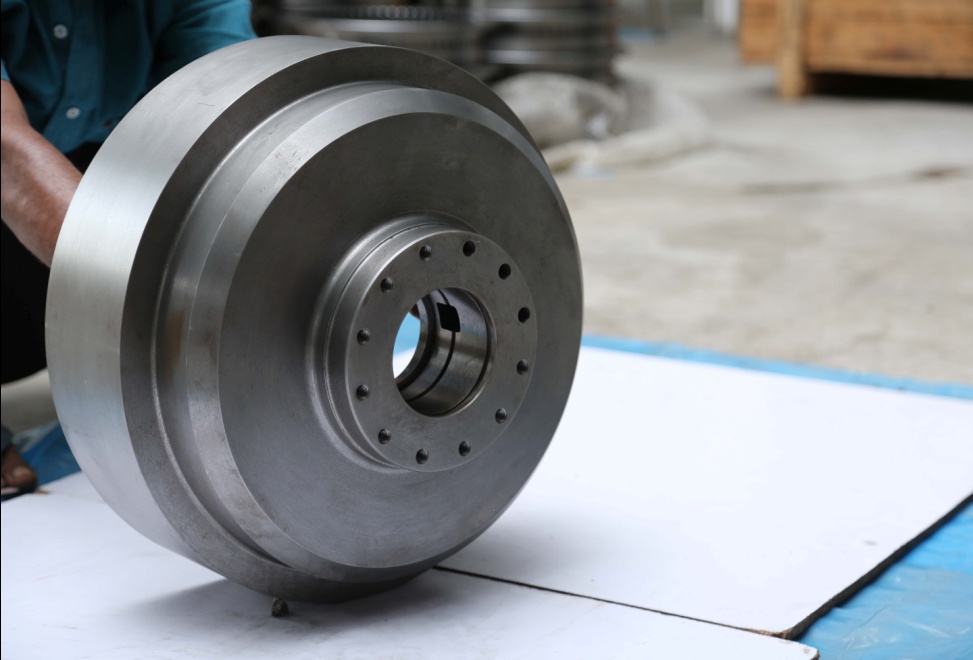 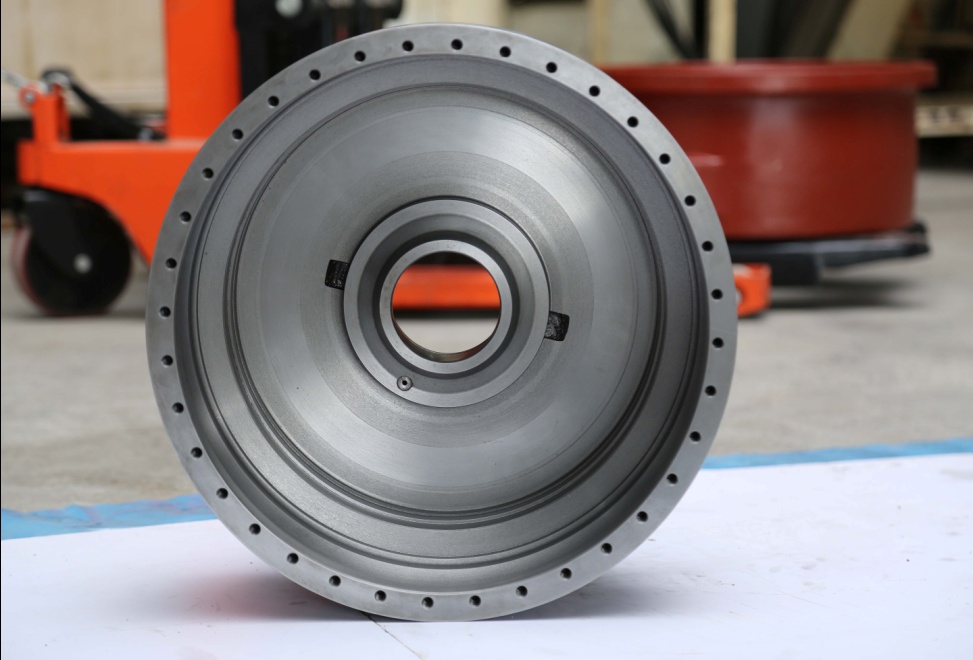 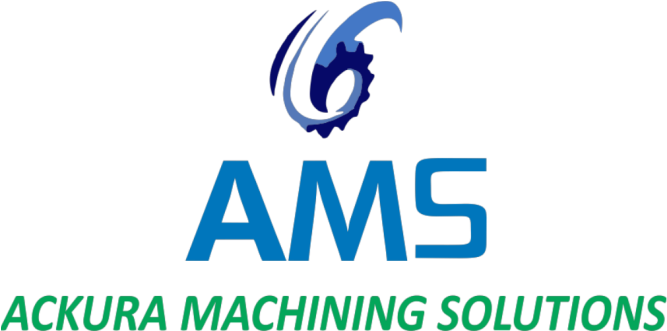 OUR MACHINED COMPONENTS PHOTOS
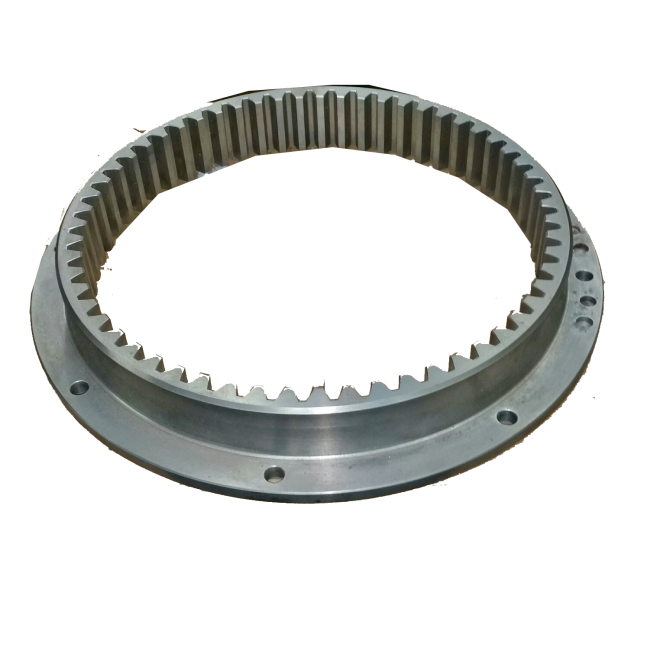 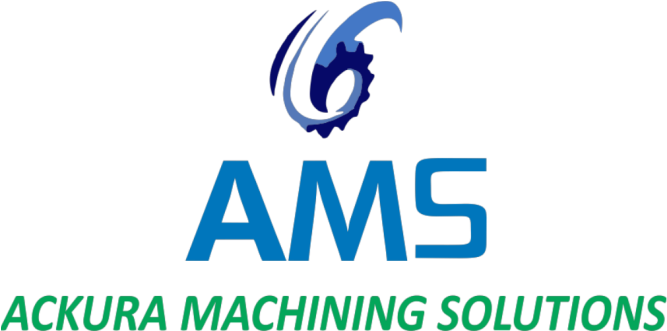 CONTACT PERSON
R. VENUGOPAL – 90420 16002
R. RAJENDRAN   – 73977 44928
Thanking You…
ACKURA MACHINING SOLUTIONS